Priprema i objava digitalnih nastavnih materijala na CARNetovom repozitoriju
Renata Šimunko i Jasminka Maravić
Hrvatska akademska i istraživačka mreža - CARNet
Raspored
Uvod i upoznavanje (10 min)
Digitalni nastavni materijali (15 min)
Evaluacija digitalnih nastavnih materijala i prezentacija rezultata (30 min)
Repozitorij digitalnih nastavnih materijala (15 min)
Opisivanje digitalnih nastavnih materijala matapodacima (20 min)
11/11/16
CUC 2016
2
Digitalni obrazovni sadržaji (DOS)
Digitalni obrazovni sadržaji (DOS)
Bilo kakvi obrazovni materijali u digitalnom formatu neovisno o obliku (multimedijalni materijali, obrazovne igre, online testovi, online tečaj, web sjedište, e-udžbenik ili njegov dio)
Sadržaji namijenjeni korištenju u obrazovanju za učenje i poučavanje, a pohranjeni su na računalu, nekom elektroničkom mediju ili su objavljeni na Internetu
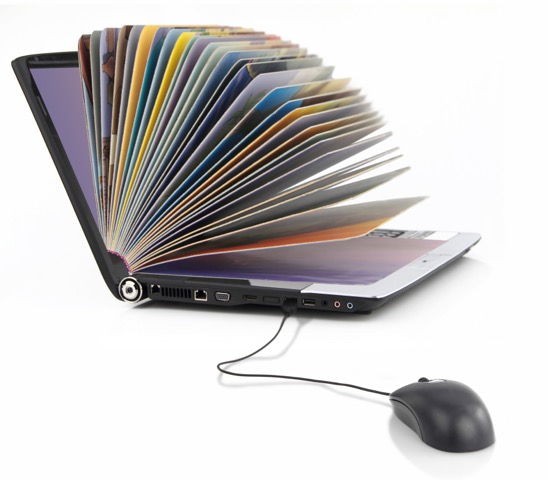 11/11/16
CUC 2016
4
Klasifikacija DOS-a
udžbenici
online tečajevi
simulacije 
animacije
vježbe 
testovi 
predavanja/prezentacije
studije slučaja i dr.
11/11/16
CUC 2016
5
Prednosti DOS-a
dostupnost (neovisno o vremenu i mjestu)
interaktivnost
multimedijalnost
usmjerenost na učenika
razmjena putem Interneta
suradnički rad
mogućnost unošenja promjena
mogućnost izrade pristupačnog materijala (povećavanje fonta, prilagodba za čitače za slijepe i dr.)
11/11/16
CUC 2016
6
Autorsko pravo
Zakon o autorskom pravu i srodnim pravima autorsko djelo definira kao originalnu intelektualnu tvorevinu iz književnog, znanstvenog i umjetničkog područja koja ima individualan karakter, bez obzira na način i oblik izražavanja, vrstu, vrijednost ili namjenu.
Za nastanak autorskog prava, a time ujedno i prava na zaštitu, nije potrebna nikakva formalnost ni registracija, dovoljno je da je autorsko djelo stvoreno.
11/11/16
CUC 2016
7
Creative Commons licence
Najčešće korišteni sustav licenci zbog lakoće korištenja i međunarodne prepoznatljivosti
Fleksibilan način zaštite autorskog prava koji nadilazi klasičnu zaštitu prema kojoj su “sva prava pridržana”
Potrebno je odgovoriti na nekoliko pitanja kako bi se dobila prava kombinacija prava korištenja materijala i preuzela adekvatna naljepnica
Objašnjenje licenci: http://www.srce.unizg.hr/files/srce/docs/otvoreni-pristup/creative_commons_licence.pdf
11/11/16
CUC 2016
8
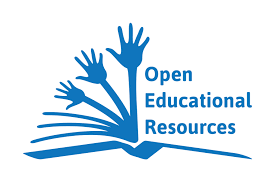 Otvoreni obrazovni sadržaji (OER)
Otvoreni obrazovni sadržaji (eng. Open Educational Resources - OER) su slobodno dostupni digitalni materijali koji se mogu preuzimati, prilagođavati, modificirati i distribuirati. 
Pojam obuhvaća:
nastavne sadržaje (online tečajeve, objekte učenja, časopise i dr.)
računalne programe
implementacijske resurse: licence za otvoreno licenciranje i principe dobre prakse i lokalizacije sadržaja.
Postupak izrade OER-a od već postojećeg materijala: https://www.youtube.com/watch?time_continue=2&v=CUVW5fhQP2k
11/11/16
CUC 2016
9
Otvoreno obrazovanje
U posljednjem desetljeću, jača globalni interes za otvorenim obrazovanjem, što brojnim zagovornicima (uključujući Europsku komisiju i UNESCO među ostalima) predstavlja moguće rješenje potrebe za  visokim obrazovanje što većeg broja stanovnika u vrijeme financijske krize.
Tvrdnja zagovornika otvorenog obrazovanja je da ono ima moć da se demokratiziraju znanje i obrazovanje, osigura bolji pristup i kvaliteta obrazovanja, te da ima snagu pridonijeti općoj pozitivnoj društvenoj preobrazbi.
11/11/16
CUC 2016
10
Vježba
Pomoću obrasca za evaluaciju digitalnih nastavnih materijala procijenite materijale na sljedećim poveznicama:
goo.gl/iM65X1 
goo.gl/x9OFsn       

Predstavnici grupa prezentiraju rezultate evaluacije
11/11/16
CUC 2016
11
Repozitorij digitalnih obrazovnih sadržaja i metapodaci
Repozitorij digitalnih obrazovnih sadržaja
informacijski sustav za skladištenje i pretraživanje digitalnih obrazovnih sadržaja 
e-Škole: Uspostava sustava razvoja digitalno zrelih škola (pilot projekt) 
sadržaji: 
digitalni obrazovni sadržaji koji nastanu tijekom projekta (nastavni sadržaji, scenariji učenja…)
obrazovni, informativni i dokumentarni sadržaji s CARNetovih webova: Moodle, Nikola Tesla, Libar, eLektire, Portal za škole, eKnjižnica, CARNet Meduza, CUC zbornici radova
digitalni obrazovni sadržaji nastavnika i izdavača

-> svima će se moći pristupiti s jednog središnjeg mjesta
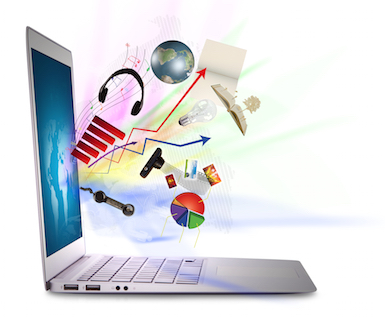 11/11/16
CUC 2016
13
Glavne odlike sustava
pretraživanje sustava koristeći tražilicu i filtere ili strukturu (školski predmeti i podjela znanosti)
preuzimanje materijala
povezan s drugim CARNetovim sustavima - pretraživanjem njega pretražujemo ih sve
rezultati pretrage: popis materijala koji se nalaze posvuda i pristup materijalima na izvornim mjestima
nastavnici će moći direktno unositi svoje materijale 
društveni aspekti: dijeljenje, preporuke, praćenje, komentiranje, lajkanje… 
u budućnosti – povezivanja i sa sustavima drugih ustanova
11/11/16
CUC 2016
14
Faze razvoja
sustav kreće u izradu
prva faza: proljeće 2017. godine - osnovne funkcionalnosti sustava
druga faza: ljeto 2017. - povezivanje s CARNetovim sustavima
11/11/16
CUC 2016
15
Organizacija podataka
pomaže kvalitetnom pretraživanju i opisivanju materijala koji su sadržani u sustavu
materijali će biti organizirani prema međunarodno priznatom otvorenom standardu za opisivanje objekata učenja (LOM standard - Learning Object Metadata) 
svrha standardiziranog modela metapodataka
podržavanje višestrukog korištenja materijala, 
olakšavanje njihova pronalaženja te 
omogućavanje interoperabilnosti
11/11/16
CUC 2016
16
Što to konkretno znači?
primjer 1: http://www.njuskalo.hr 
primjer 2: http://www.ebay.com 
primjer 3: http://portal.opendiscoveryspace.eu/repository-tool 

pri unosu ovih objekata u sustav netko je unio podatke o njima – metapodatke – koji su: 
meni kao korisniku pomogli u pretrazi
osobi koja prodaje pomogli da ju više korisnika pronađe
sustavu omogućavaju interoperabilnost i povezivanje s drugim sustavima
11/11/16
CUC 2016
17
[Speaker Notes: NSK tražilica knjiga, KGZ Ili amazon]
Metapodaci
Def: Metapodaci su podaci o podacima.

engl. metadata 
= a set of data that describes and gives information about other data

set podataka koji opisuje drugi podatak (sadržaj) i informira o njemu
11/11/16
CUC 2016
18
LOM standard
LOM (Learning Object Metadata) standard - međunarodno priznati otvoreni standard za opisivanje objekata učenja (IEEE 1484.12.1 – 2002 Standard for Learning Object Metadata) 
standard pomoću kojega će svaki materijal koji repozitorij sadrži biti opisan jednakim setom metapodataka

LOM standard definira 9 podgrupa metapodataka: 
osnovni podaci, životni ciklus materijala, meta-metapodaci, tehnički detalji, obrazovni detalji, pristup, povezanost materijala, bilješke, klasifikacija materijala
11/11/16
CUC 2016
19
CN LOM AP
CARNet izrađuje svoju lokaliziranu inačicu standarda, tzv. LOM profil, pod nazivom CARNet Learning Object Metadata Application Profile - CN LOM AP
različite ustanove i čak države su napravile svoje LOM profile
u skladu s LOM standardom, CN LOM AP definira da će za svaki materijal u repozitoriju biti dostupni određeni metapodaci, te koji od njih su obavezni, koji preporučeni, a koji izborni
11/11/16
CUC 2016
20
Unos metapodataka
pri unosu sadržaja u repozitorij - korisnik ručno
pri povezivanju sustava – na izvornom sustavu mora biti omogućen unos metapodataka, oni moraju biti uneseni, te mora biti omogućeno spajanje na standaridizrani način –> sustav će slati metapodatke i oni će biti uvršteni u repozitorij
unos što većeg broja garantira kvalitetu pretraživanja, tako da kod rezultata pretrage oni mogu biti što detaljniji i specifičniji
11/11/16
CUC 2016
21
Metapodaci u CN LOM AP - radna verzija (1/3)
ŽIVOTNI CIKLUS MATERIJALA
Doprinosi materijalu
Autori* 
Datum izrade* 
Osoba koja objavljuje materijal* 
Vlasnik materijala
Stručni recenzenti
Drugi doprinosi
Status materijala
Verzija
OSNOVNI PODACI
Naziv materijala* 
Skraćeni naziv
Naslovna slika
Opis* 
Ključne riječi* 
Jezik
Struktura materijala
11/11/16
CUC 2016
22
Metapodaci u CN LOM AP  - radna verzija (2/3)
TEHNIČKI DETALJI
Unos materijala / URL materijala (ukoliko se ne unosi)* 
Format materijala 
Veličina datoteka
Posebni tehnički uvjeti za korištenje materijala (softver, hardver)
Upute za instalaciju materijala
Trajanje
OBRAZOVNI DETALJI
Kategorija materijala* 
Vrsta obrazovnog sadržaja
Kome je materijal namijenjen
Razina interaktivnosti materijala
Dob ciljane grupe korisnika
Potrebno vrijeme za učenje
Način korištenja materijala 
Za koju razinu digitalne kompetencije je materijal namijenjen
11/11/16
CUC 2016
23
Metapodaci u CN LOM AP - radna verzija (3/3)
KLASIFIKACIJA MATERIJALA
Tematska podjela (predmeti / strukovna područja / podjela znanosti)* ili 
Informativne i dokumentarne teme*
Ustanova i razred / godina
Nastavni plan i program
Nacionalni kurikulum
PRISTUP
Cijena* 
Autorsko pravo* 
Način pristupa*
POVEZANOST MATERIJALA
Vrsta povezanosti
Materijal s kojim je povezan
Opis povezanosti
BILJEŠKE AUTORA I DRUGIH KORISNIKA
Bilješka
Autor
11/11/16
CUC 2016
24
Vježba: unos materijala i njegovih metapodataka
otvorite materijal koji ste ocjenjivali: http://goo.gl/iM65X1  
na http://www.carnet.hr/test/metapodaci unesite metapodatke o njemu

10 min
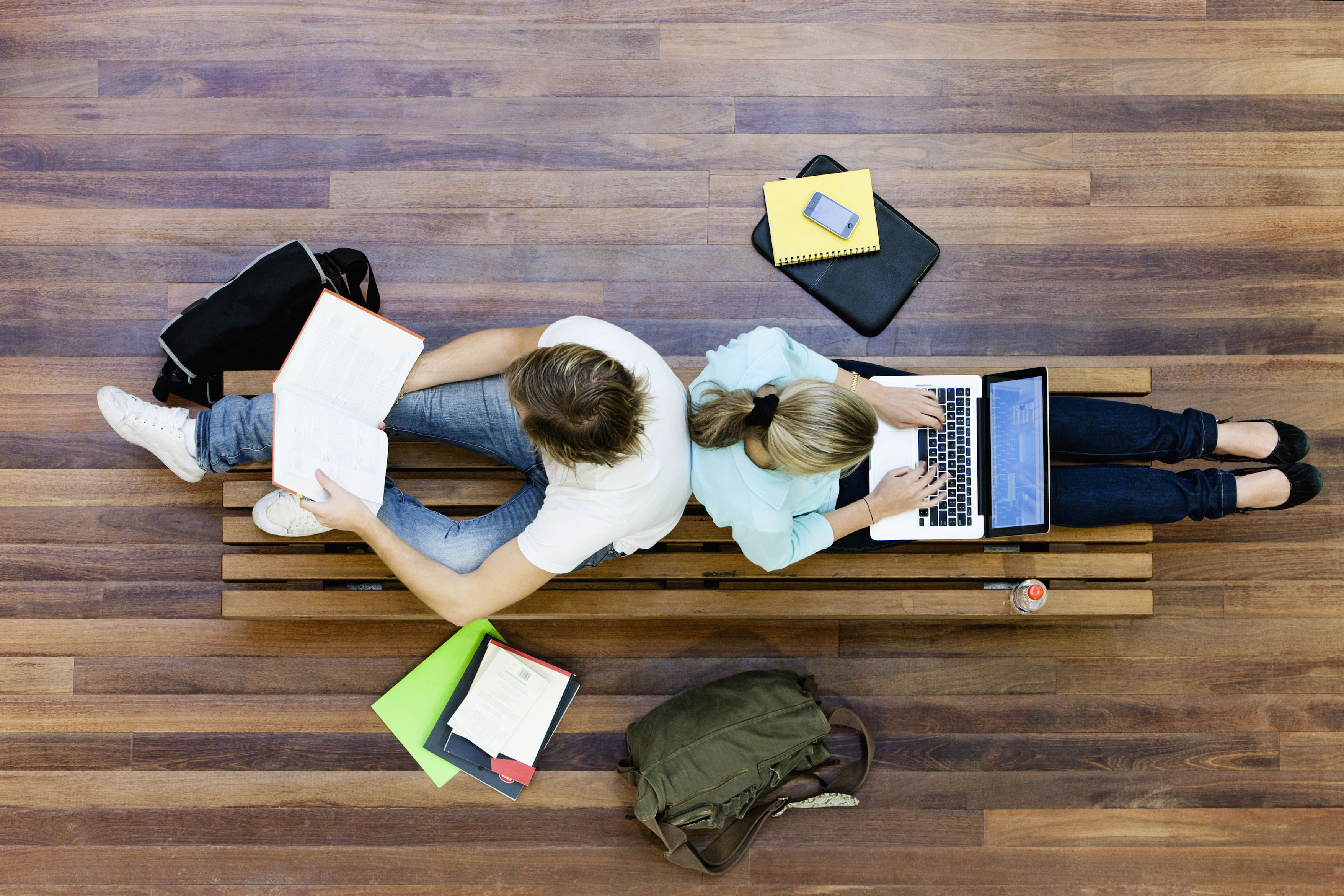 11/11/16
CUC 2016
25
Je li bilo teško? 
Pitanja? 


repozitorij@carnet.hr
11/11/16
CUC 2016
26